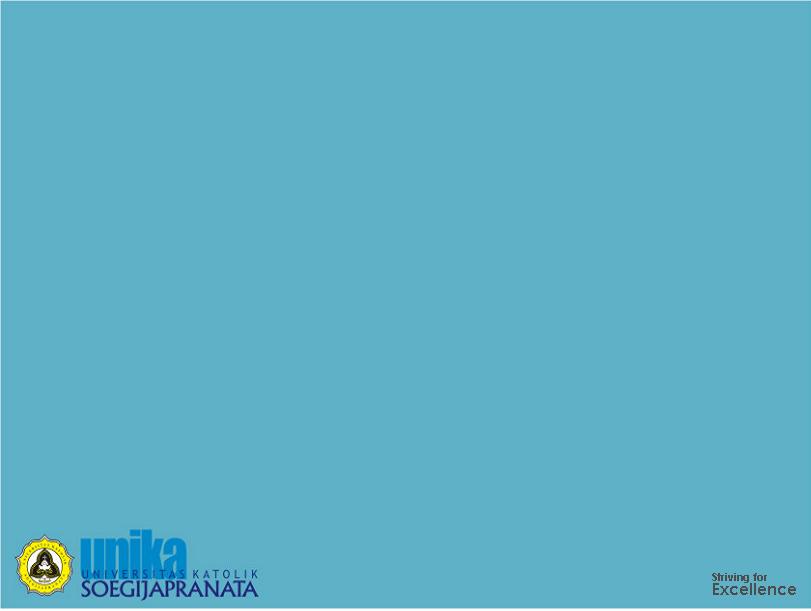 FILM CRITIQUECOURSE PLAN
G.M. Adhyanggono, SS., MA.
adhy@unika.ac.id / adhyanggono@yahoo.com
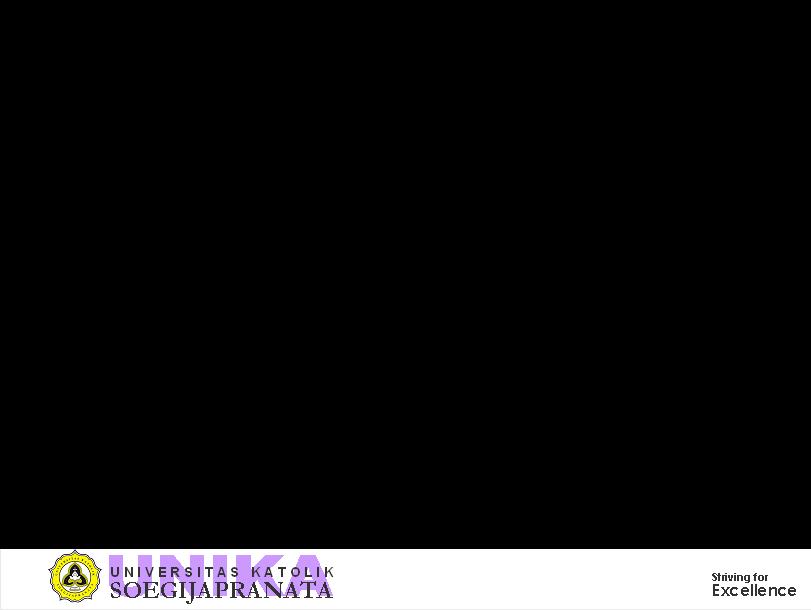 COURSE DESCRIPTION
This course is designed for students interested in studying film that relates to literature and culture. This course gives weight more on how films relating, to greater or lesser extent, to literature may embody any ideological contents within. Thus, triangular relations between film (cinematographic elements), narrative (story), and criticism (theory) are the main subjects of study.
adhy@unika.ac.id / adhyanggono@yahoo.com
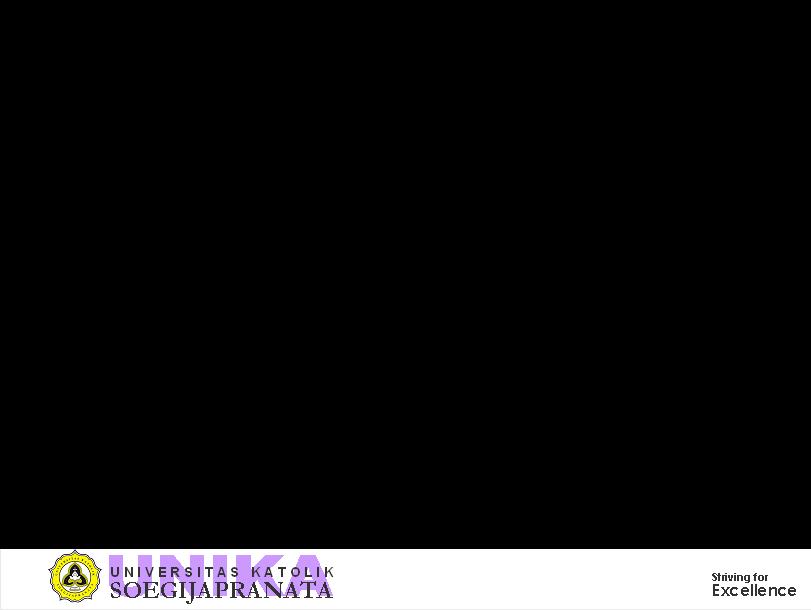 OBJECTIVES
The aim of this course is to give a comprehensive account on how film with its particular cinematographic elements and narrative (story) may relate to each other and be used for an interpretive study (criticism) to voice out a particular issue.
adhy@unika.ac.id / adhyanggono@yahoo.com
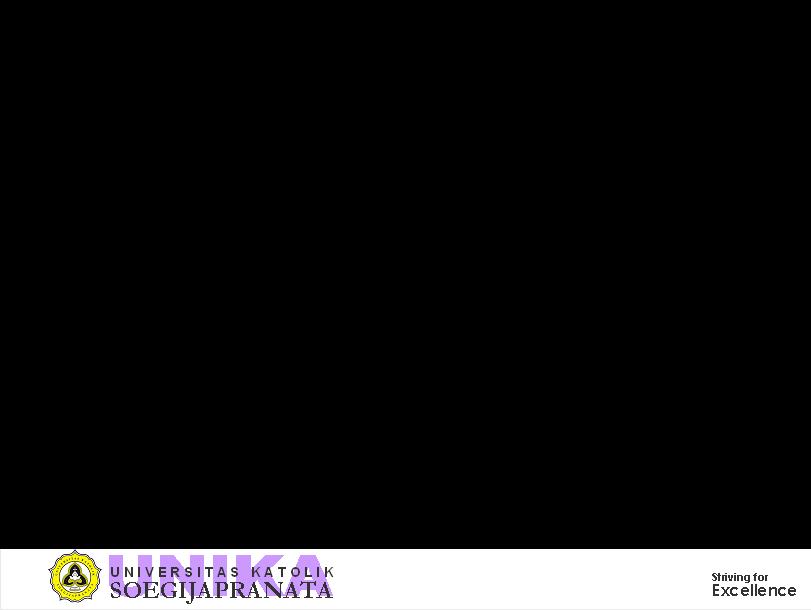 COMPETENCE
Students are able to identify the elements that construct films.
Students are able to mention genres of films
Students can make an analysis about a particular film, e.g. the relation between the constructive elements of films and their ideologies.
adhy@unika.ac.id / adhyanggono@yahoo.com
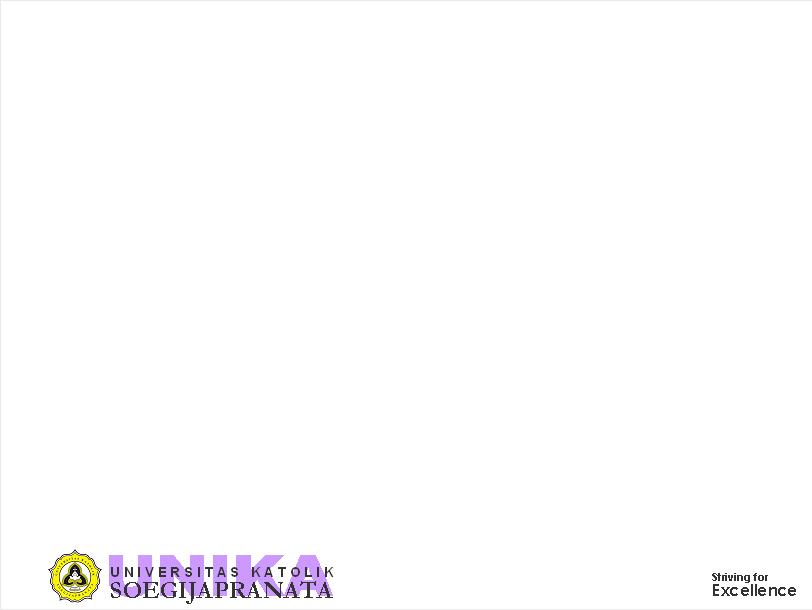 adhy@unika.ac.id / adhyanggono@yahoo.com
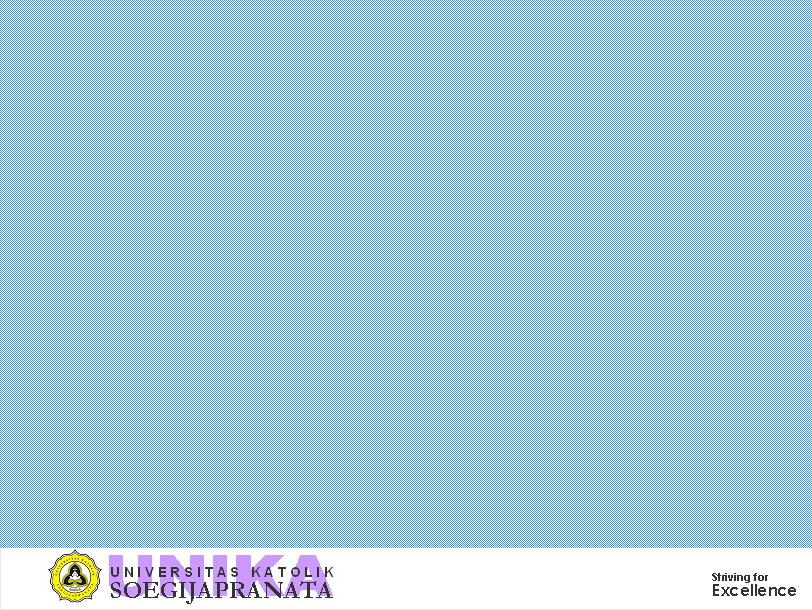 Course			: Film Critique        Code /Sem/Credit	: Study Program		: English Letters
adhy@unika.ac.id / adhyanggono@yahoo.com
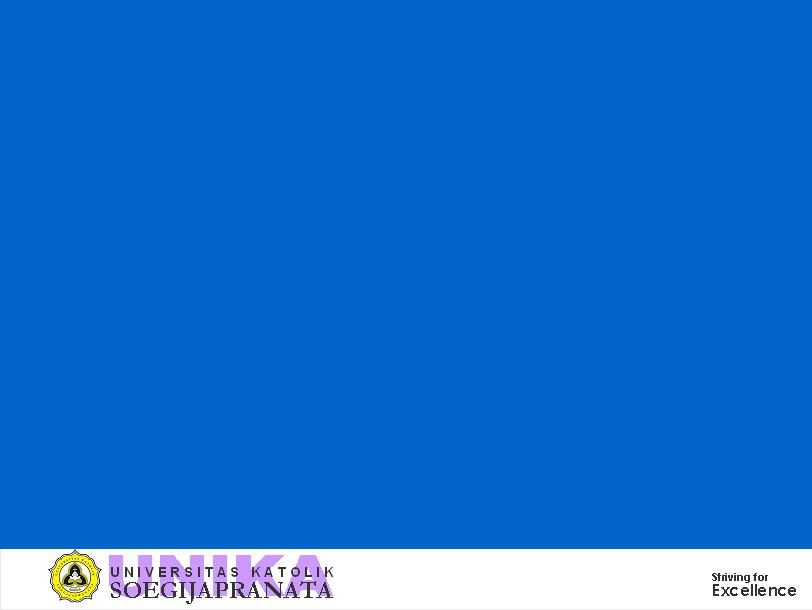 adhy@unika.ac.id / adhyanggono@yahoo.com
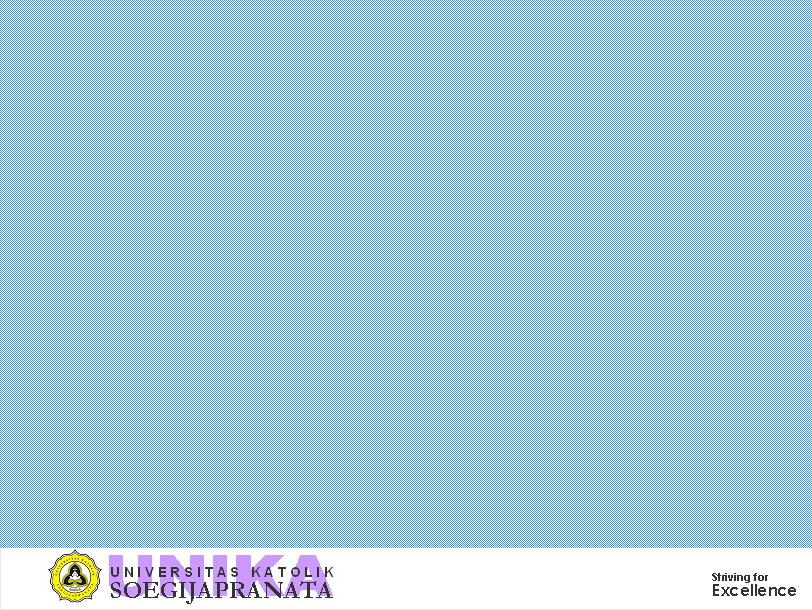 adhy@unika.ac.id / adhyanggono@yahoo.com
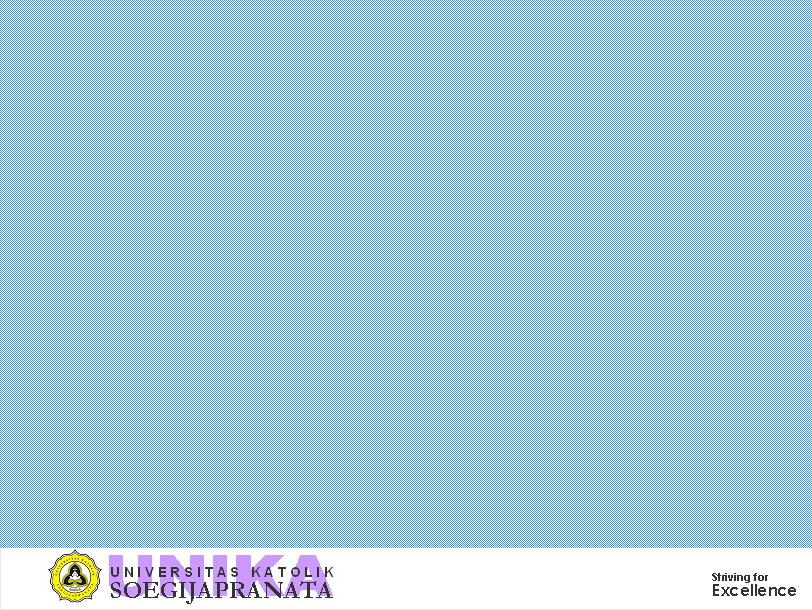 adhy@unika.ac.id / adhyanggono@yahoo.com
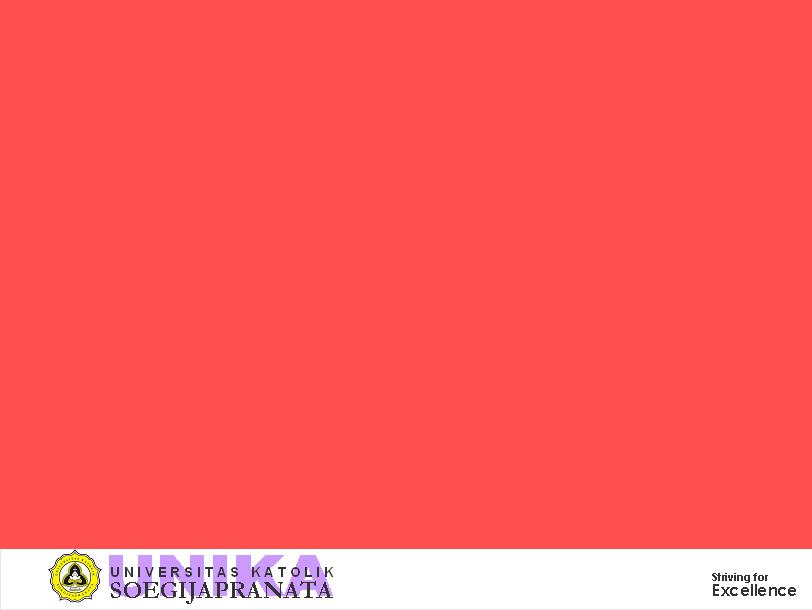 ASSESSMENT SYSTEM
All assignments are individual:
Assignment 1: answering questions on theory & practice (25%)
Assignment 2: feasibility overview on the final project based topic, theory, and outline of the paper (25%)

Final Project is also individual:
Composing a paper, a film critique, on a film that has never been discussed during the class. Students are encouraged to watch and analyse a film that has never been seen before to get fresh impression on the object. Fresh impression is vital in a film critique, just like a child wonders on a new toy he/she has. However, when unable to find a “new” film, student can use an “old” film, but make sure to watch it again to evoke a new impression/wonder.

Nilai akhir diperoleh berdasarkan hasil:
Assignments		: 50%
Mid Test		: 20%
Final Test/Project	: 30%
adhy@unika.ac.id / adhyanggono@yahoo.com
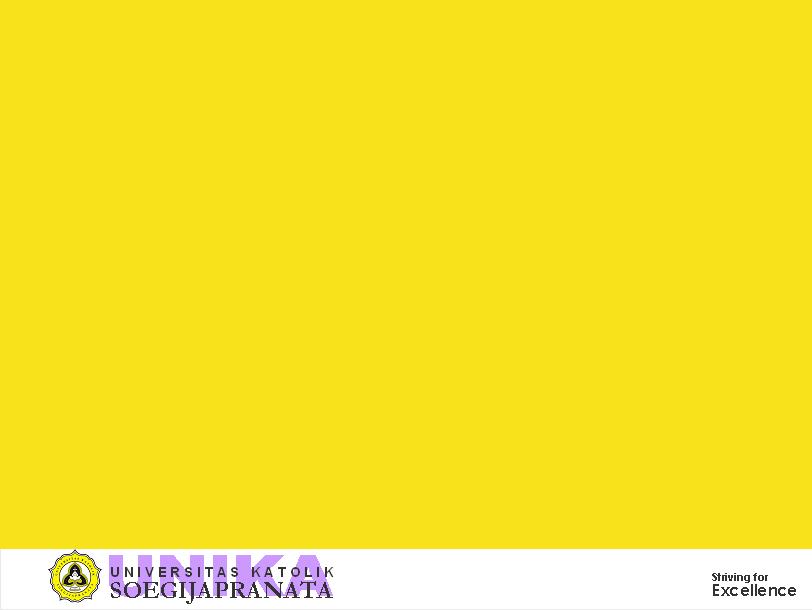 REFERENCES
Main Textbook:
Dick, Bernard F. 1998. Anatomy of  Film 3rd ed. St. Martin Press: New York.
Supporting Textbooks:
Nelmes, Jill (ed). 1996. An Introduction to Film Studies. Routledge: New York.
Easthope, Anthony. 1993. Contemporary Film Theory. Pearson Education Limited: Harlow, Essex, England.

Web Sources:
http://www.homepage.mac.com/mseffie/assignments/film_unit/film_studies/A Baker’s Dozen.html (Questions for Reading a Film)
http://www.homepage.mac.com/mseffie/assignments/film_unit/film_studies/Is This Film Art?.html (Criteria for Evaluating a Film)
http://www.prenhall.com/giannetti (Understanding Movies Louis Giannetti 11th Edition)
http://www.spot.pcc.edu/~mdembrow/elements.htm
adhy@unika.ac.id / adhyanggono@yahoo.com
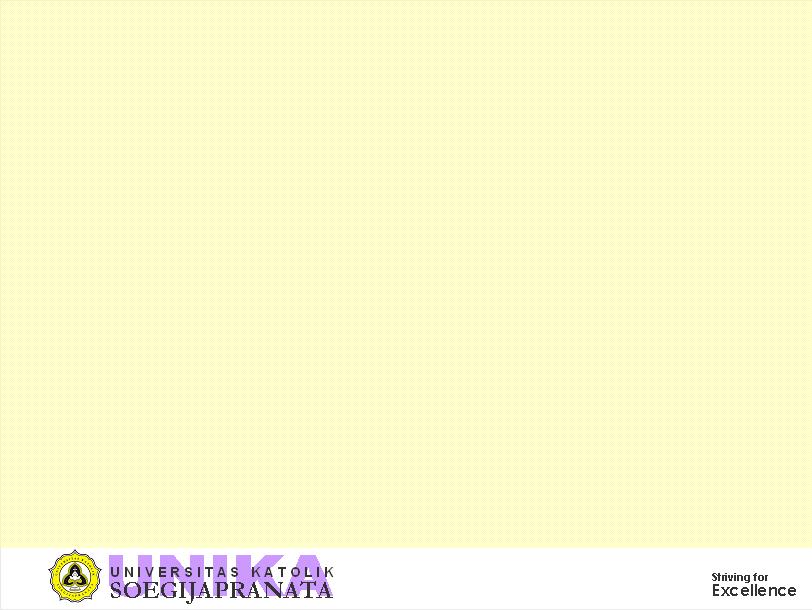 NORMA/ETIKA AKADEMIK
Kegiatan pembelajaran dimulai sesuai jadwal yang telah ditetapkan. Toleransi keterlambatan 15 menit.
Selama proses pembelajaran HP dimatikan.
Pengumpulan tugas ditetapkan sesuai jadwal  di dalam kelas.
Tindakan plagiat langsung akan dinilai 0.
Aturan jumlah presensi dalam pembelajaran tetap diberlakukan, termasuk aturan cara berpakaian dan bersepatu.
Nilai terbaik akan mendapatkan penghargaan.
adhy@unika.ac.id / adhyanggono@yahoo.com